国際リニアコライダー建設に向けての動き
国内関連 (2012.11)
2015~6
2012
2013
2014
国際リニアコライダー推進本部（LCC）、リニアコライダー運営委員会（LCB）に対応するJLCC,JLCBを設置して、日本誘致に向けて主導する
ILC準備室設置
国際組織：ILC Pre-Lab.に発展させる
国際研究所創設
建設開始
加速器建設サイトの一本化と国内統合プロジェクト案の作成
研究者
集団
政府への
提言書
学術会議等への理解促進
政府の
公式見解
政府調査
創成会議等の国内誘致推進母体
提言書のさらなる具体化
地域におけるグローバル都市国家創成モデルの構築
新政府からの
「検討への期待」
ILC準備・推進国際センター機能
Linear Collider Board
議長　駒宮幸男
ILC研究機関の詳細設計
　　　法的基盤、人的資源形態、 
        物資調達形態
ILCプロジェクト国際承認へのロードマップ作成
センター長
副センター長
統括本部
プロジェクト部
ディレクター                副ディレクター
加速器部門    測定器部門    施設・サイト部門   EDMS部門
Engineering
Design
Management
System
企業連携部門
技術開発
サイト開発
建設に向けての詳細設計
　　　（ハード・ソフト・人的資源）
プロジェクト・プロポーザル作成
企業連携の確立
Linear Collider Collaboration 
ディレクター　Lyn Evans
リニアコライダー運営委員会（LCB）
　　　駒宮幸男議長

ILC研究機関の詳細設計
　　　法的基盤、人的資源形態、物資調達形態
ILCプロジェクト国際承認へのロードマップ作成
国際機関協議の展開：あくまでもGlobal Projectとして推進
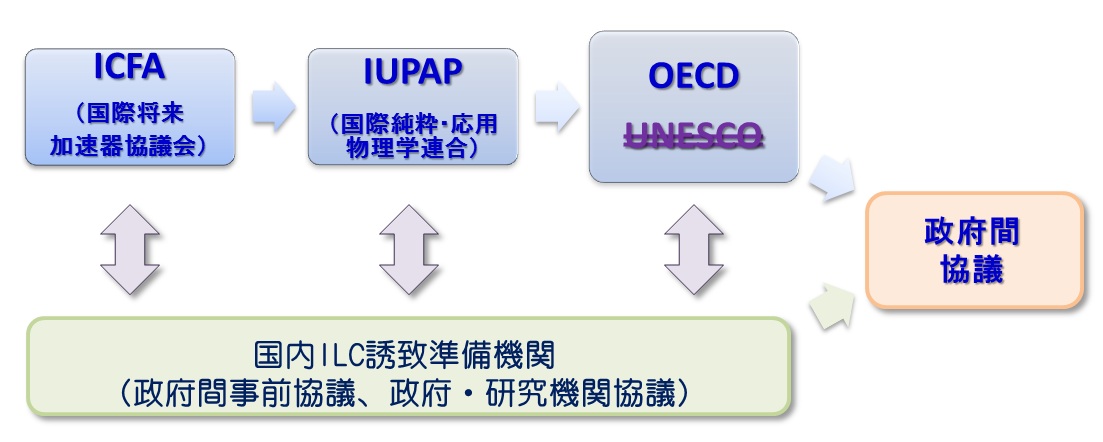